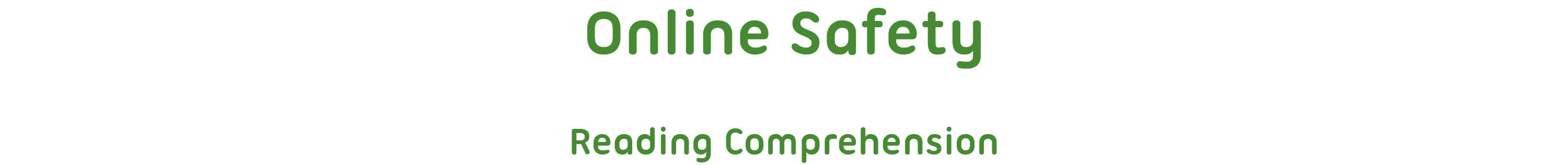 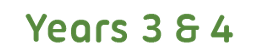 Teacher Note | slide 2 
Reading Comprehension | slides 3 – 6
Discussion | slide 7
Reading Comprehension answers | slide 8
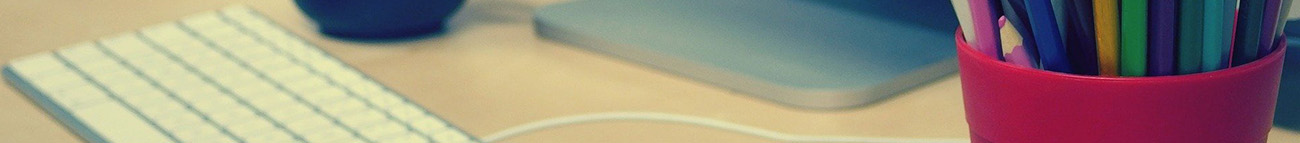 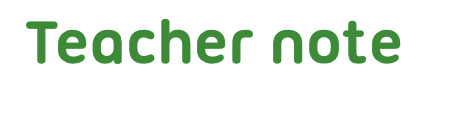 Reading Comprehension
Do the comprehension on the board (as a whole class / in groups, etc.) or print it for individual children. 

We use the ‘you’ form because this comprehension would normally be done after the children have completed a now>press>play immersive Experience, in which they play the main character. You could tell the children that this is a Reading Comprehension in which they are the main character.

It is more accessible than the SATs paper as the prose is chunked smaller. For a higher level of challenge, you could try the Year 5 - 6 PowerPoint which includes harder vocabulary and questions. 


Discussion (afterwards) 
Part of the reason it is accessible is so that you have time to have a rich, PSHE discussion afterwards, focusing fully on Online Safety as a topic. This is on Slide 7. 


More resources
For more activities and guidance on Online Safety, do check out these resources: 

https://www.bbc.co.uk/teach/safer-internet-day-resources/z6bbhbk
https://www.internetmatters.org/schools-esafety/primary/
https://swgfl.org.uk/resources/
The rain drummed a heavy beat on the roof of the school hall. Wet break again. You turned to your best friend, Jayden. 
 
“Shall we go on the computers and play PowerUp?” you asked.  
“Why d’you always want to play that silly internet game?” replied Jayden. 
 
Some nearby children giggled at Jayden’s comment. Your cheeks flushed deep red. Why was Jayden being so horrible at the moment? It was ever since he had stayed at your house and cried all night because he missed his Dad. You hadn’t even cared and had told him not to worry. 
 
“You don’t have to do everything with me, you know? You can make other friends,” Jayden added, meanly.  
 
That was it. You bit your lip and stomped out the hall to the I.T. suite.
Which room in the school were you in?  

______________________________________
1
1 mark
Find and copy a 5-word phrase that shows that you were embarrassed by Jayden’s comment. 

_____________________________________________________________________________________
2
1 mark
Find two ways in which the writer shows that you were angry when you walked out? 

_____________________________________________________________________________________		

_____________________________________________________________________________________
3
2 marks
Finding a seat at an available computer, you logged onto PowerUp. A private message flashed up from another player called ‘EagleEye’: Hey, want to play? 
 
You could see you and EagleEye had lots of friends in common, including Jayden. You responded: Hi there. How d’you know Jayden?
 
My cousin went to nursery with him. What’s he like?, typed Eagle Eye. 
You paused. Then, remembering what Jayden had just said to you, a fresh flush of anger swept down your body from your head to your toes. 
 
He’s mean. And he leaves me out. And he cries like a baby if he stays the night in someone else’s house. You hesitated for a moment, looked at the message again and finally pressed send.
Finding a seat at an available computer…

Which word is closest in meaning to ‘available’? 

shared		   free			good		     suitable
4
1 mark
Tick true or false for each of these statements.
5
1 mark
You immediately felt a pang of regret. You should not have told EagleEye private information about Jayden. You quickly closed the chat window and looked guiltily around the I.T. suite. You weren’t even meant to be on an internet game in school. 
 
Ding! Ding! Two messages from EagleEye in quick succession. You took a breath and opened them. 

Some friend Jayden is! read his first message, and then: Maybe we should get our revenge…
 
You replied: I shouldn’t have said that. Don’t tell anyone, OK?
Why did you immediately feel ‘a pang of regret’? 

_____________________________________________________________________________________		
_____________________________________________________________________________________
6
2 marks
You quickly closed the chat window and looked guiltily around the I.T. suite.

Choose the best words to match the description above. Circle one word on each line.


You

the chat window and looked													 

around the I.T.											.
7
cleaned
destroyed
opened
shut
angrily
ashamedly
sadly
hopefully
school
building
3 marks
room
computer
EagleEye began typing again: I’ve copied your message. I could put that on social media and tag all our friends. That would show him. 
 
Now you were really panicking. Don’t do that! You wrote quickly, as a bead of sweat crept down your back. Your hands were shaking. What had you done? 

Leave me alone, you wrote. There was a long pause. 
 
I’ll leave you alone, responded EagleEye, If you just give me your Mum’s bank card details.
8
Complete the table with one piece of evidence to support each statement.
3 marks
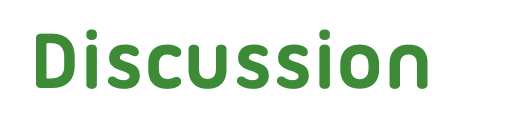 Should you have been playing on PowerUp in the I.T. suite at school? Why / why not? 
What could you have done when the first message from EagleEye popped up? 
When EagleEye said ‘My cousin went to nursery with him’ (i.e. with Jayden) was it definitely true? Explain your answer.  
Do you think EagleEye was a child? What did he really want? 
EagleEye said that he would reveal what you said about Jayden unless you passed him your Mum’s bank card details. What would you do next in real life? 
Do you use the internet at home? If so, how do you use it? 
The UK Government is currently passing the ‘Online Safety Bill’ into law. This law is designed to make the internet safer. What would you include in it? 
 
This is not about online safety but… why do you think Jayden might have been being mean to you since the time that he stayed at your house?
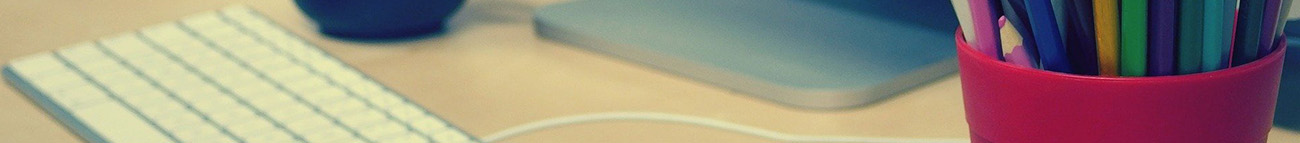 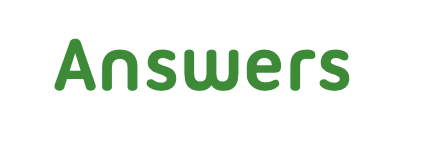 The school hall
‘Your cheeks flushed deep red.’
A mark each for any inclusion of: 
Biting your lip 
Stomping out of the hall 
‘free’
True, false (note the word ‘definitely’), true, false. Quarter of a mark each. 
A mark each for any inclusion of: 
You shared Jayden’s information  
The information was private 
‘shut’, ‘ashamedly’, ‘room’. One mark each.
8.      A mark each: 

i) Eagle Eye says ‘I’ve copied your message’.
ii) Any of: Now you were really panicking / a bead of sweat crept down your back / Your hands were shaking
iii) Anything that mentions EagleEye demanding Mum’s bank card details (but probably not the earlier comment of ‘I could put that on social media’; at that point, he’s suggesting joint revenge on Jayden). 


Scores are out of a total of 14.